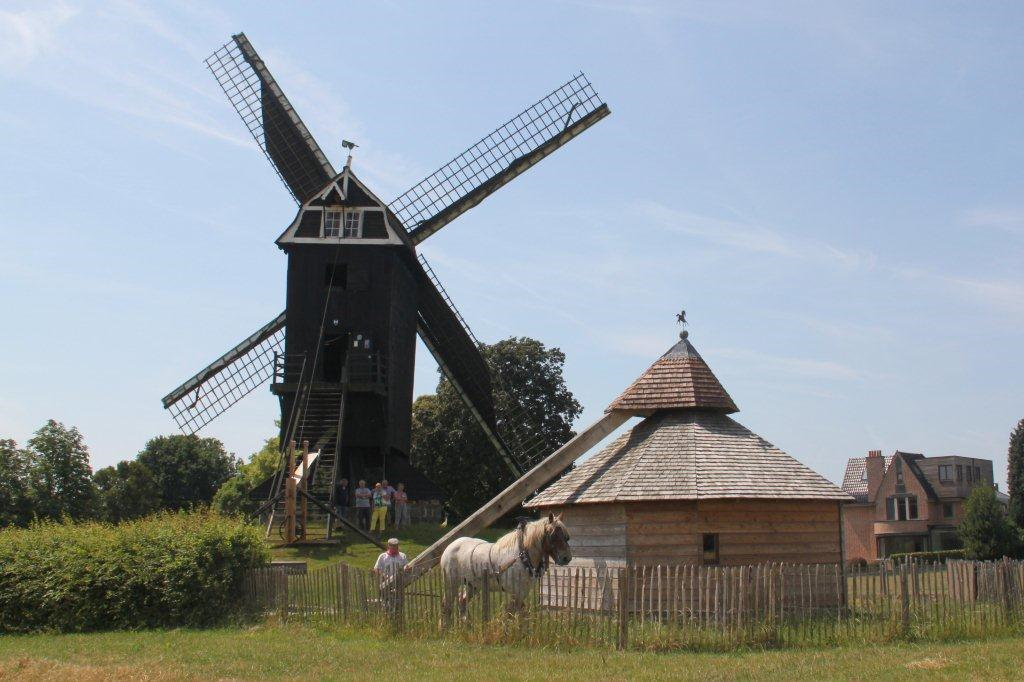 Facts and figures
Flanders and Brussels
± 100 operational watermills (some of them producing green power) 
± 150 operational wind-powered mills (post and tower mills)
- 12 horse mills
 1 tide mill
 2 polder windmills
 12 oil-producing mills
 1 saw (water) mill
 1 (rare) flax mill 

± 500 non operational mills
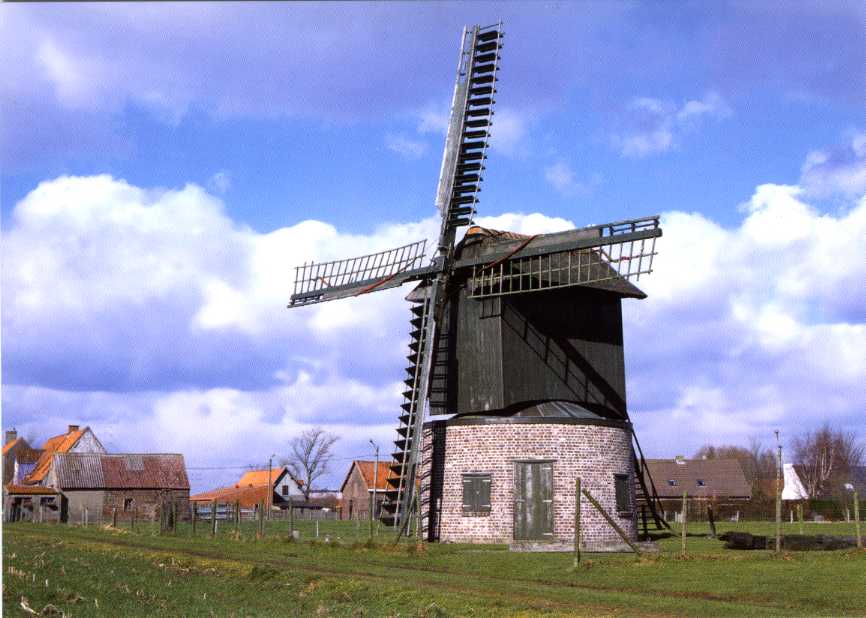 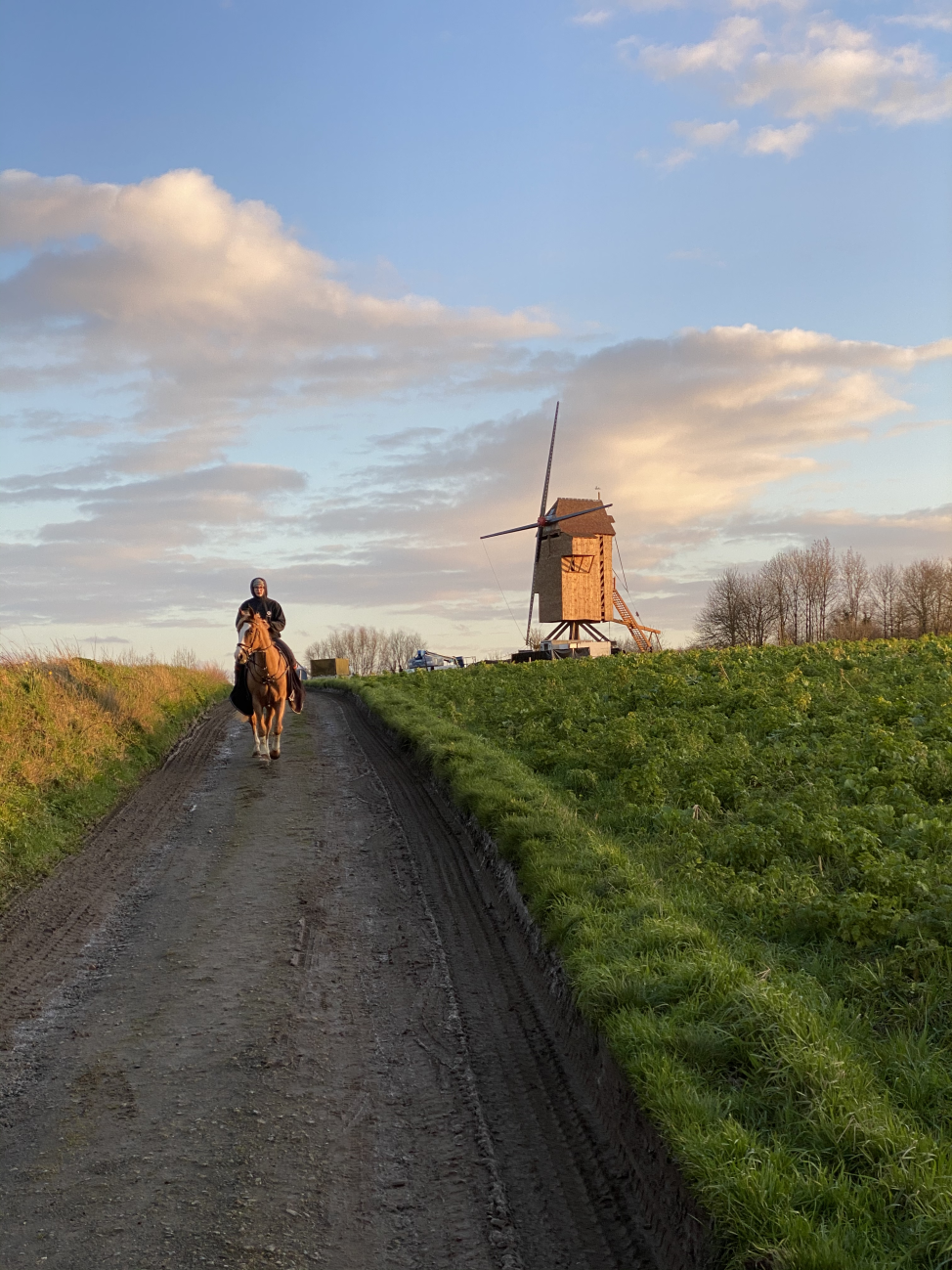 Facts and figures
French-speaking part of Belgium

Only a few operational water and windmills.
Local initiatives. No umbrella organization.
Umbrella mill associations in FlandersAdvisory bodiesMolenforum Vlaanderendeals with mill-related topics and discusses them with the competent tangible/immovable heritage instituteLevende Molens
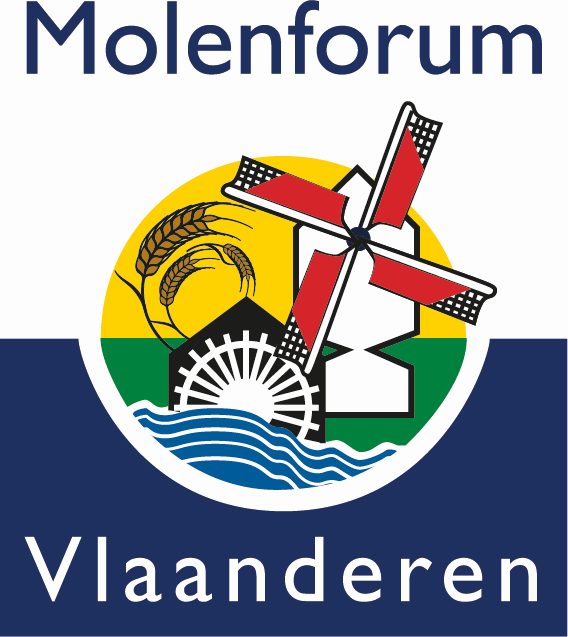 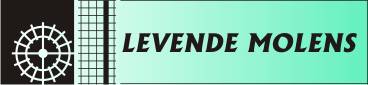 Millers
About 1,000 (trained) voluntary millers

	4 professional millers
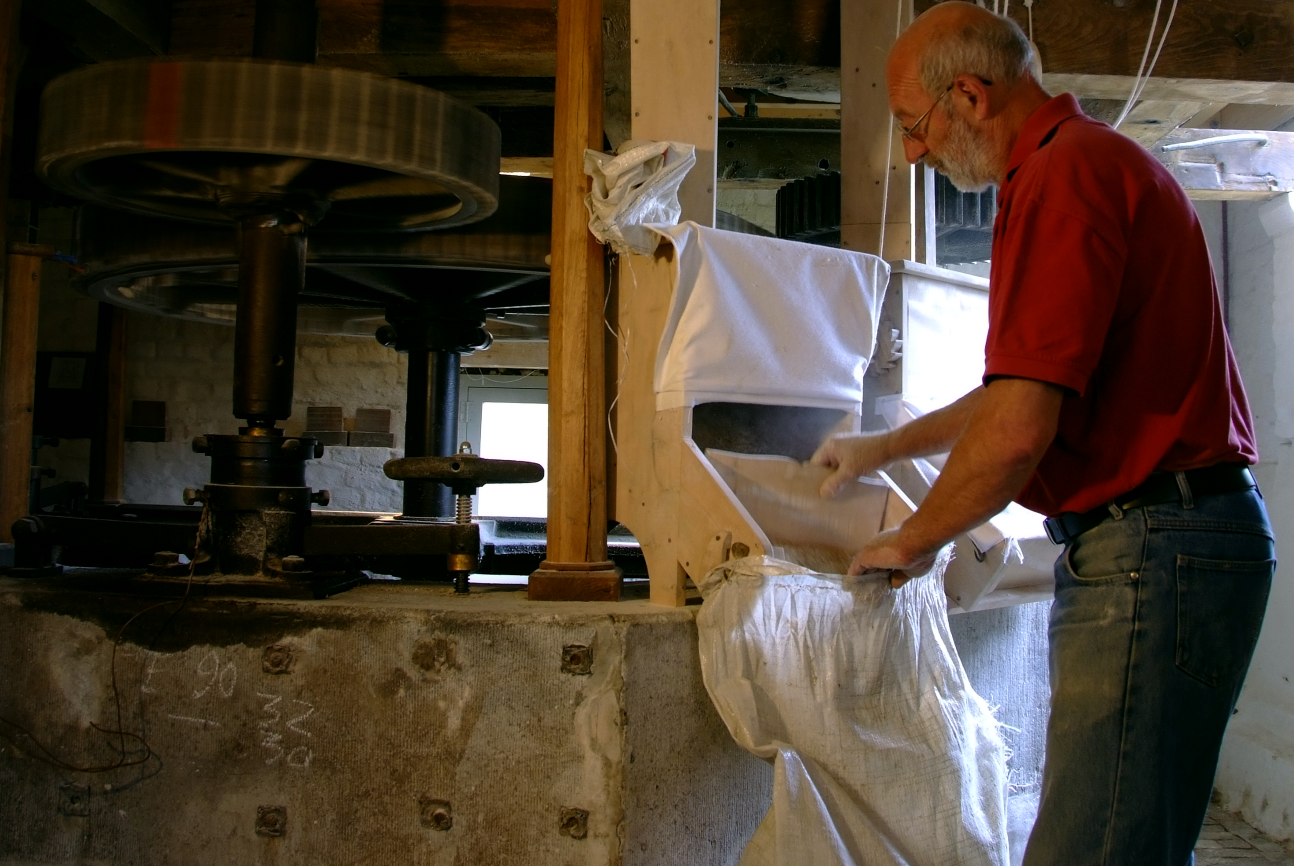 Recognition of the Craft of the Miller
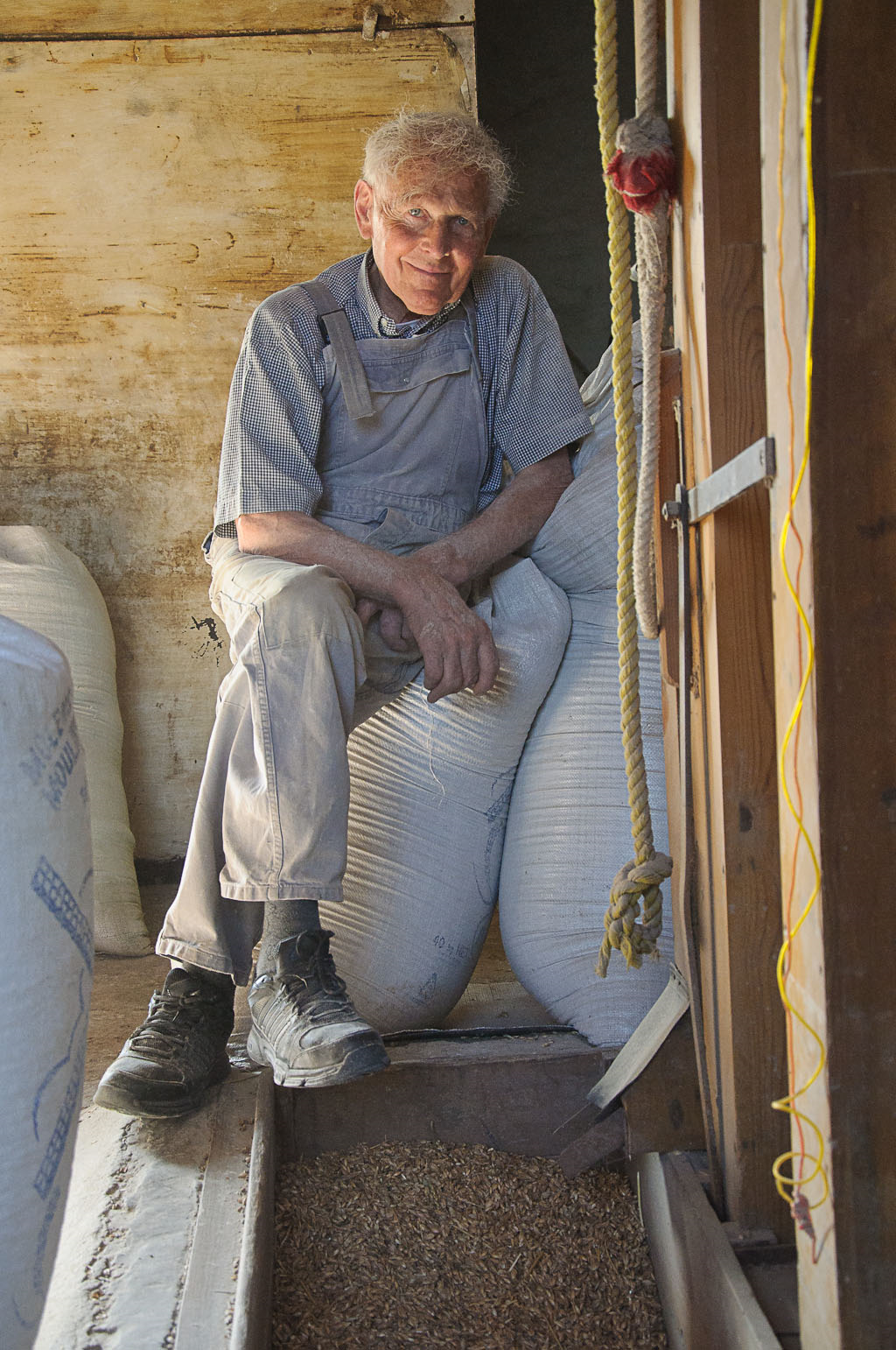 Also in Flanders

(voluntary) millers hand their skills and traditions down to the next generation (since 1970)

The National Food and Drug Organization authorizes the trade in foodstuffs produced by millers
Mill preservation =
֍ maintenance (teamwork)
֍ train new millers
֍ mill days

֍ selling flour, oil…
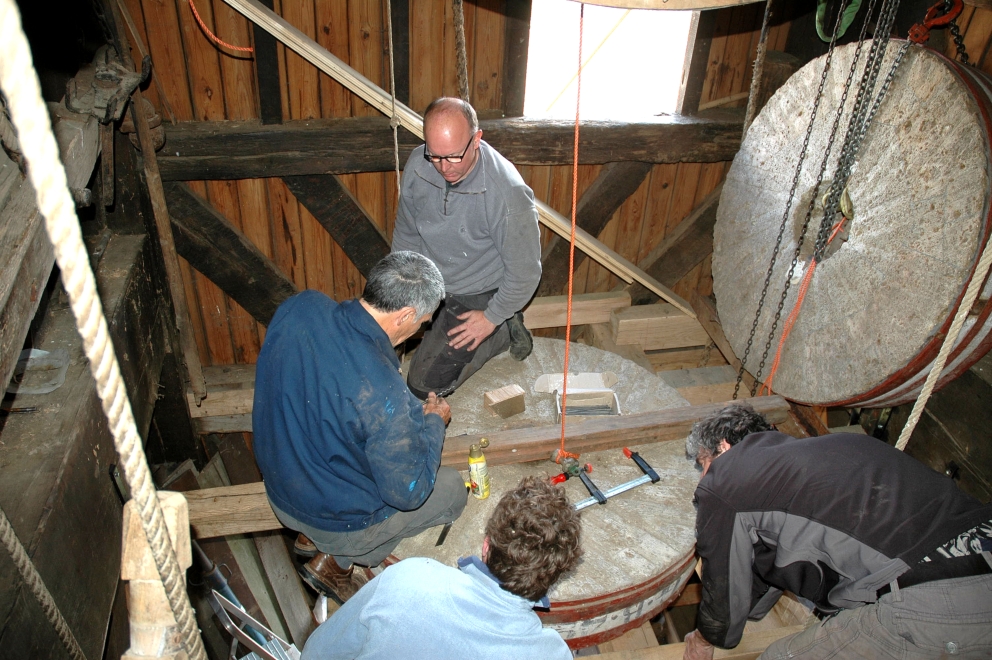 Government involvementsubsidizes restoration and maintenance work: ± 60%highly complex organization of the State → confusing separation between authorities in charge of intangible and those responsible for tangible heritage!In addition: their rules change too oftenNo consistent long-term policy
Training֍ increase in the number of participants in the millers’ course: ± 100 every 2 years ֍ topics: history, craft of the miller, safety, mill functions, cereals, weather forecast, folklore...֍ more focus on “enthusiasm”֍ training of guides      (educational guidance for children, adults).
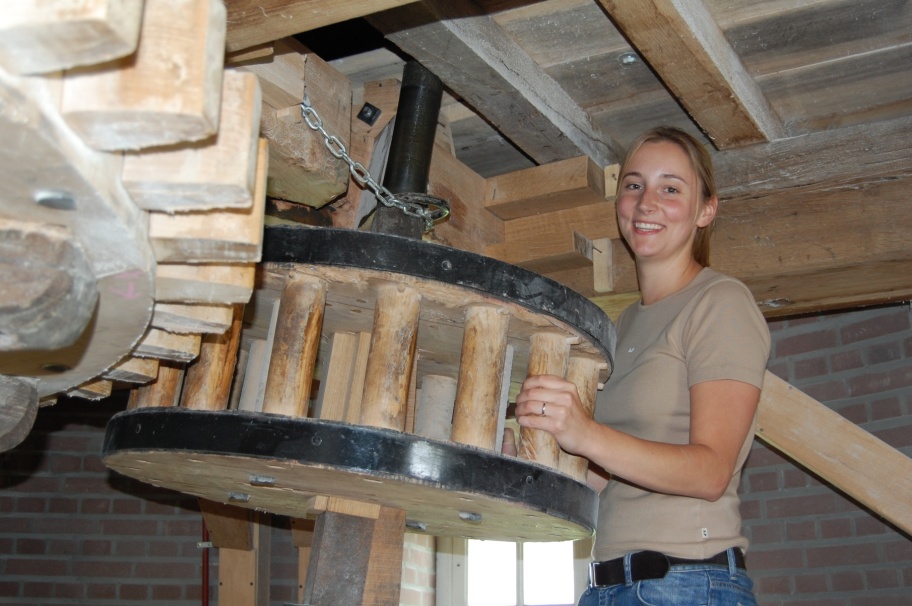 Training
10 theoretical sessions + visit to mills
100 hours of practical training focusing on several types of mills (2 years)
special training days 
theoretical exam 
     (multiple choice)
practical exam 
     (including grain grinding/
      oil pressing test)
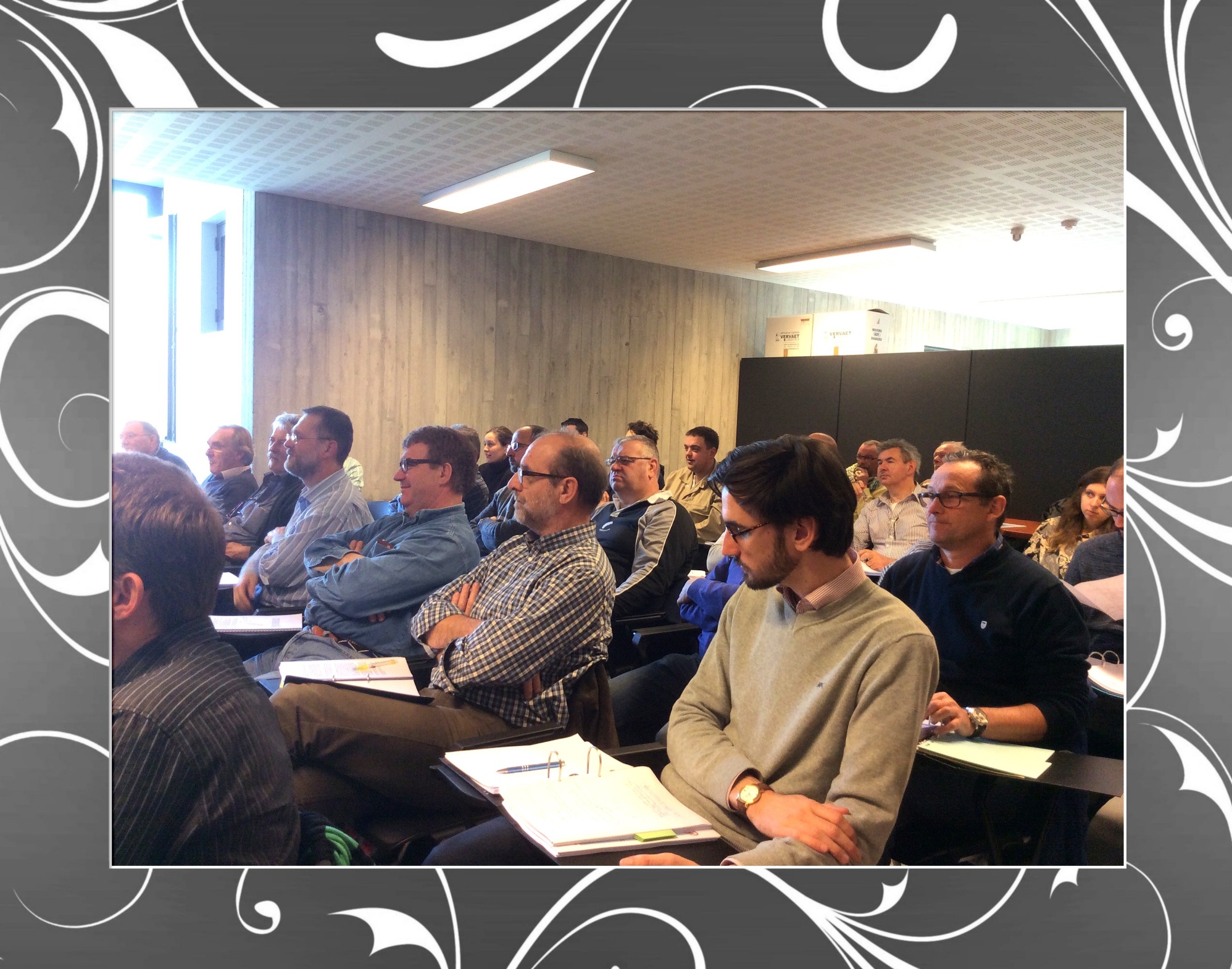 Issues/objectives
need for more 
(experienced) instructors 
“master-miller” at the end of the training = qualification referring to the medieval 
	master-journeyman training system
better follow-up of people who passed the exams 
focus on the Flemish roots of windmills
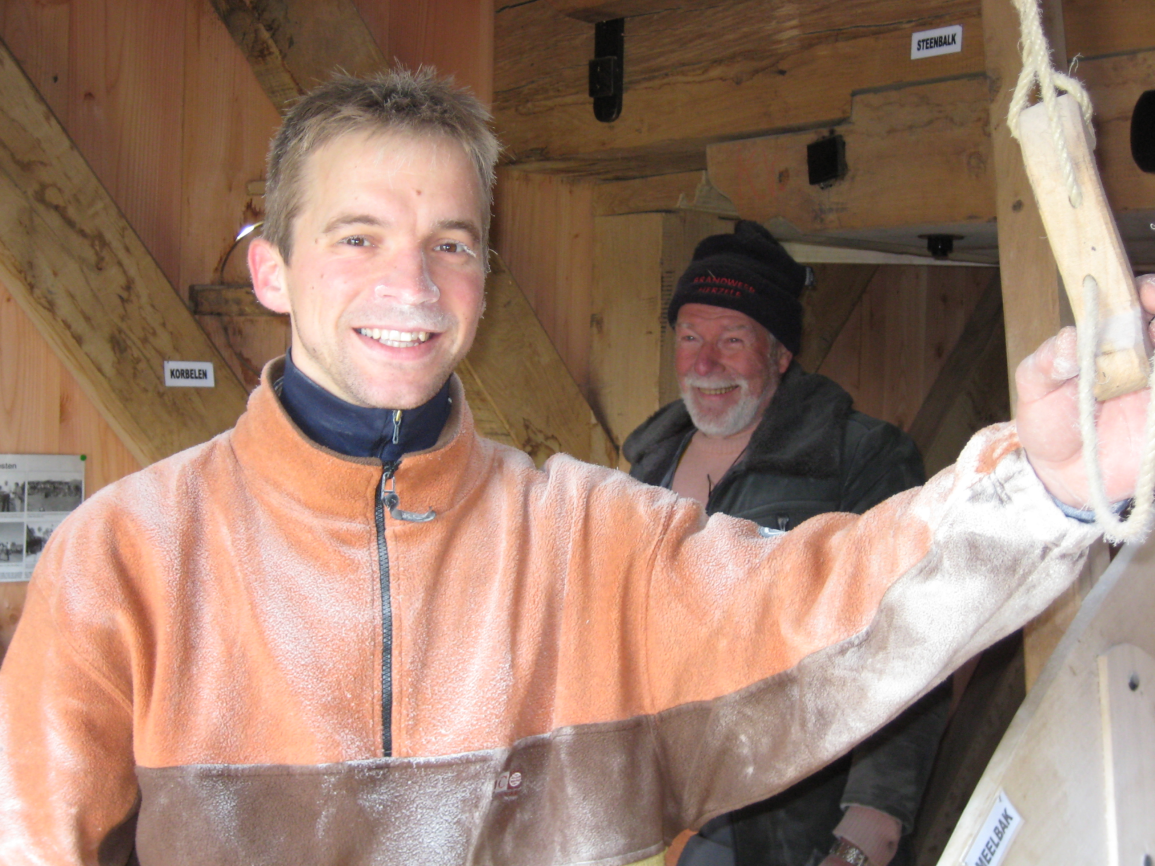